Plate Tectonics
How big are the plates of the Earth? Are they all the same?

How do they move?

Where do they move?

What happens when they move?
Major PlAtes of the Earth’s Crust
How they Move
Tectonic plates move or float on top of the asthenosphere
The plates are forced in specific directions by the flow of magma beneath. Just like a boat caught in a current plates move with the flow of magma. 
Analogy: Convectional oven.
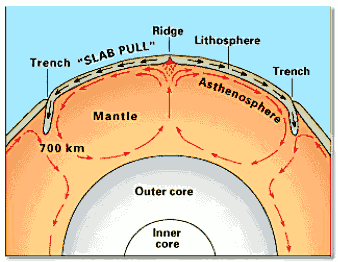 The discovery
Movement
Do the plates all move in the same direction?

Do they all move in the same manner?

NO!
Types of movement
1. Compressional/ Convergent Forces occur where two tectonic plates come together. They compress against each other. 
Subduction Zones sometimes occur where compressional forces result from two plates colliding.
Compression
Compression
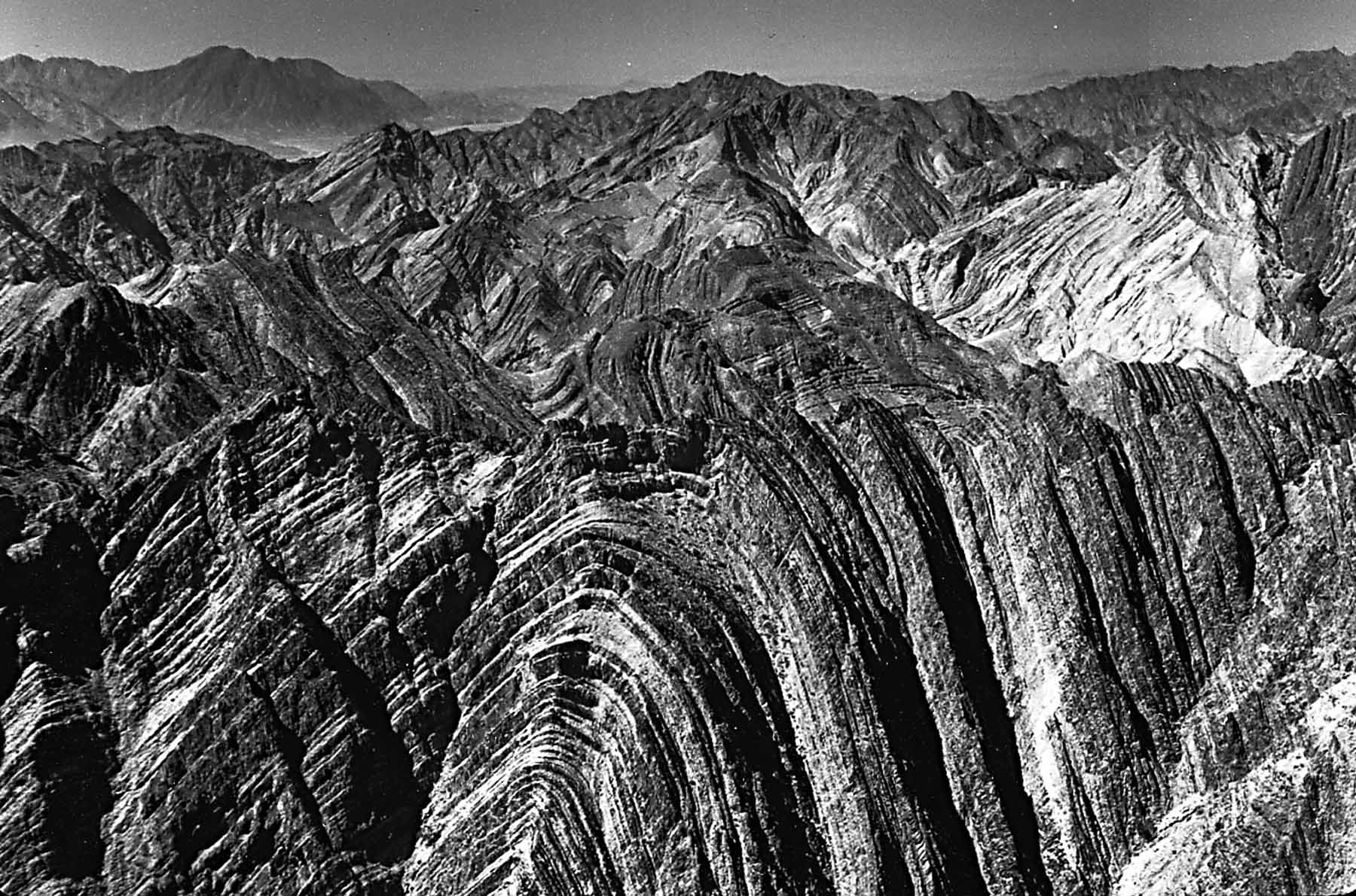 Compression
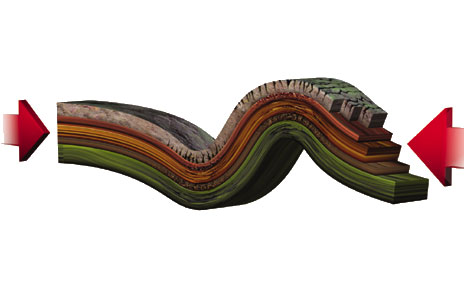 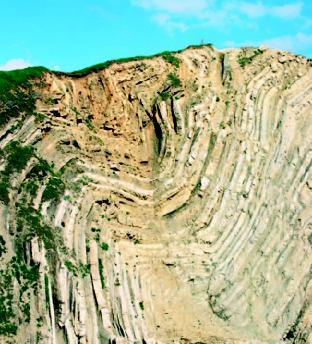 Subduction Zones
What happens at subduction zones?
One plate slides under another plate 
Oceanic plate goes under continental plate (usually)
Continental plate bunches up into islands or mountains 
Volcanoes are caused on surface by friction and melting of the subducting  plate
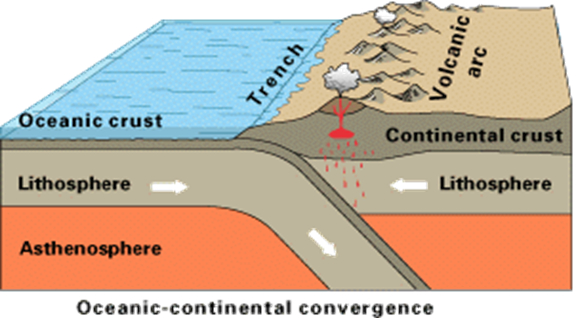 Subduction Zones
Subduction zones of the world are in red:
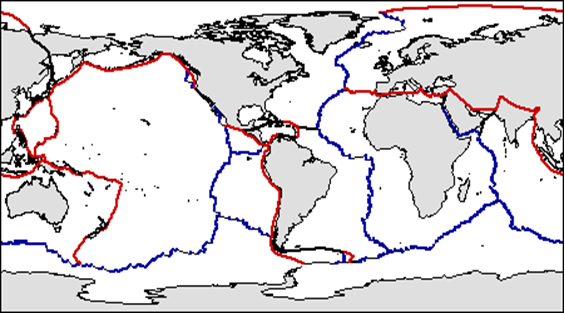 EX:  MT. EVERST
This is how Mt Everest is still growing.  India still hasn’t ceased movement into the rest of Asia.  Note the time reference (it takes a long time to “move”)
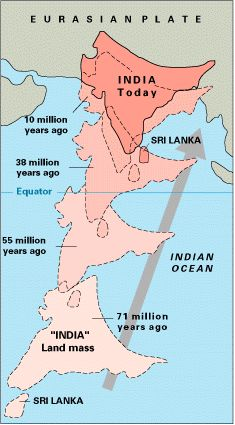 Types of Movement
2. Tensional/Divergent  Forces occur where two tectonic plates are pushed apart. The tension is created as the plates move away from each other.
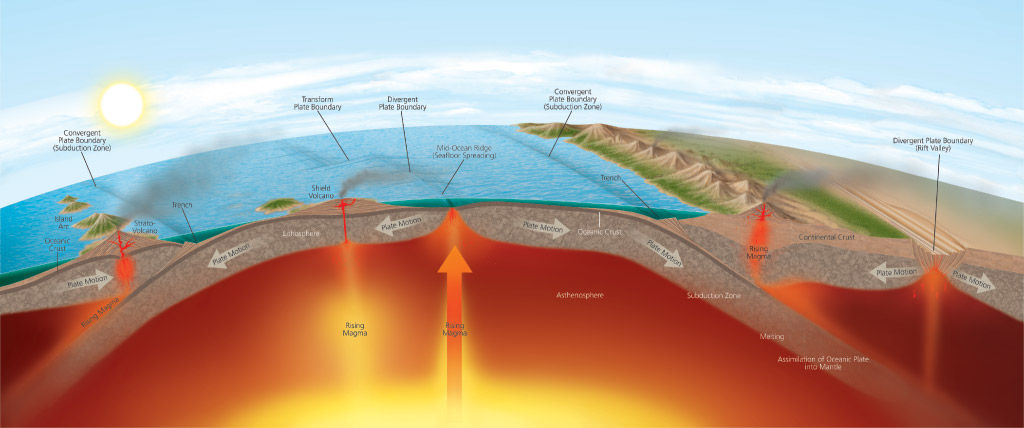 Tension
The Result: Ridge Zones sometimes occur where two plates move apart. The magma rises between the plates and forms a ridge


EX:
Iceland
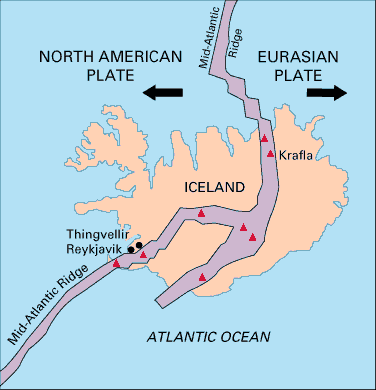 Tension
EX: East African Rift Zone: 
historically active volcanoes(red triangles) 
triple junction where three plates are pulling away from one another
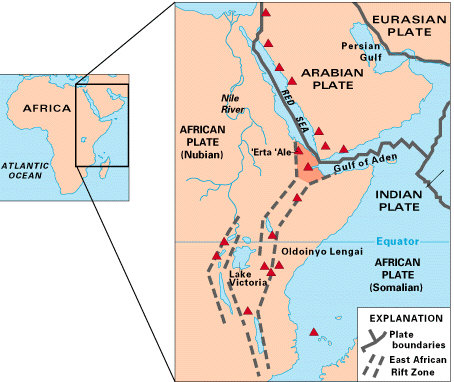 Tension
Ridge Zones are in Blue:
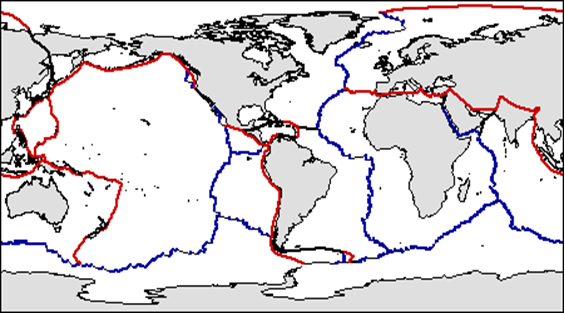 Tension
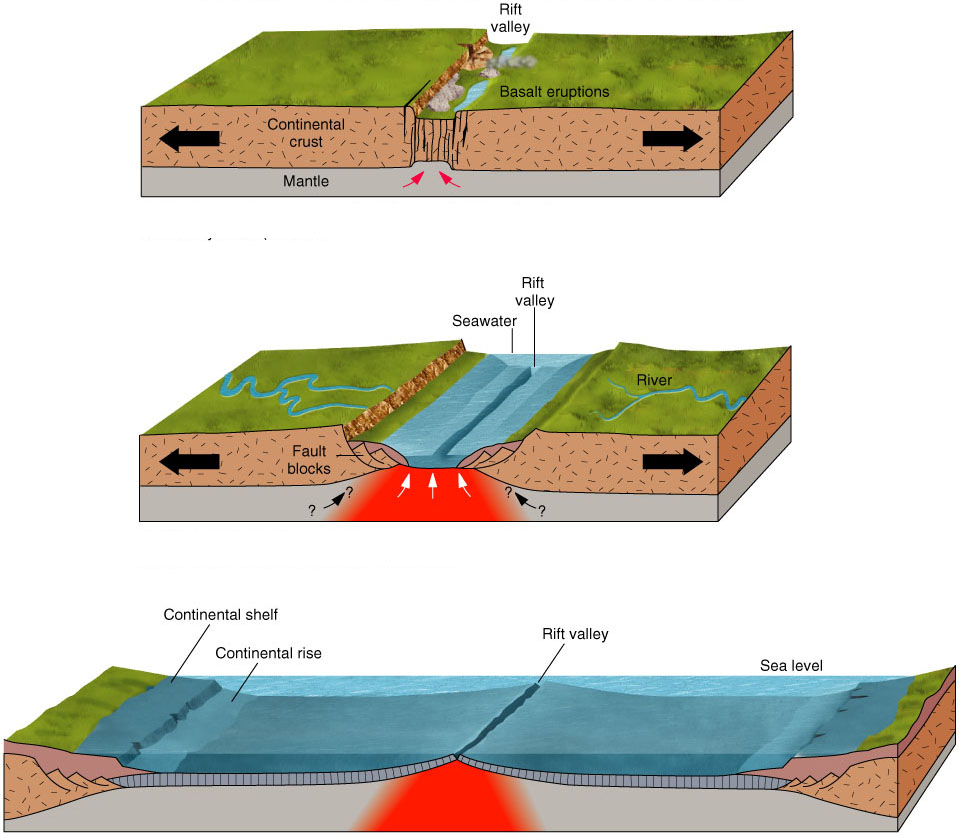 Mid-Atlantic Ridge zone
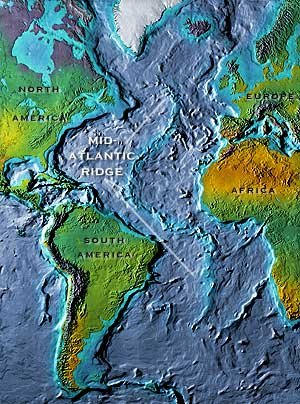 Transform boundaries
3.  Transform Boundaries are when two plates move in opposite directions laterally /horizontally (note diagram below)
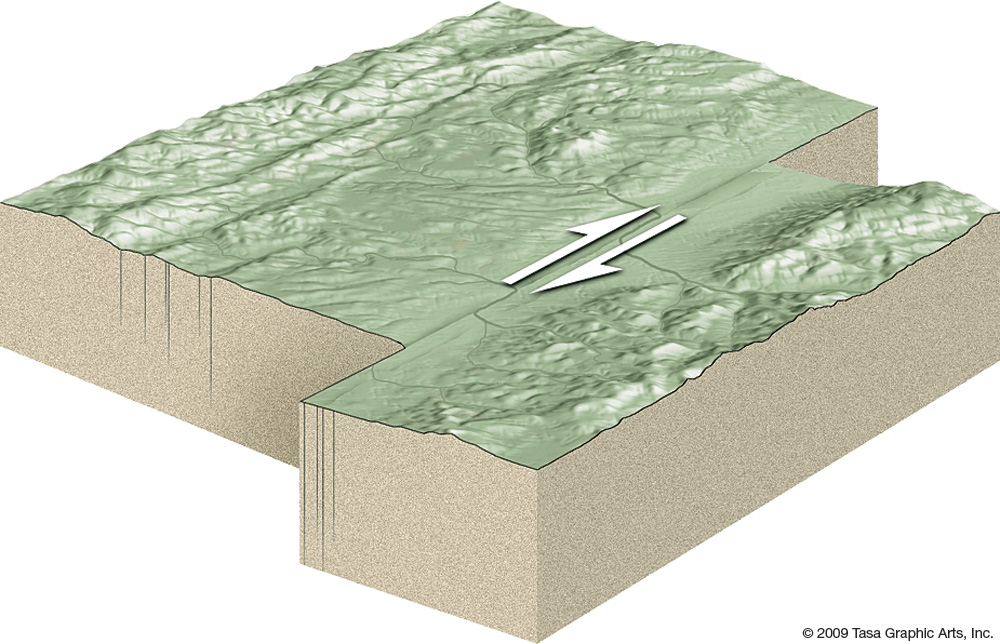 Transform Boundaries
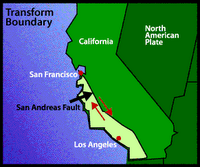 San Andreas Fault, CA
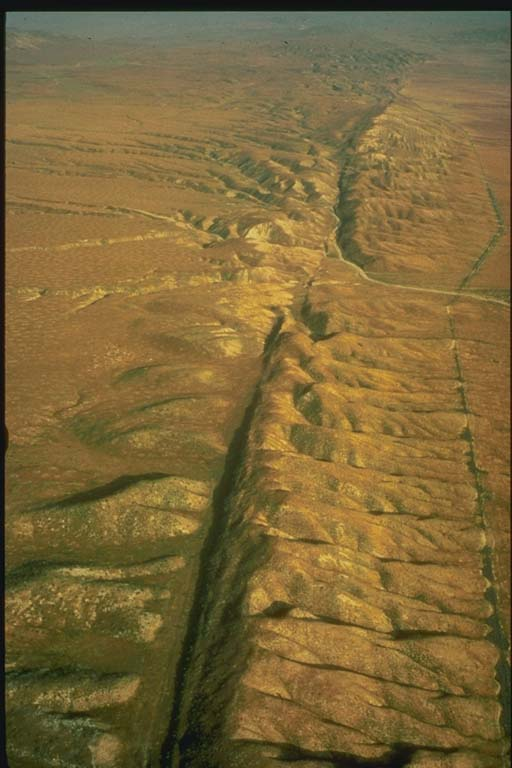 San Andreas Fault SLips
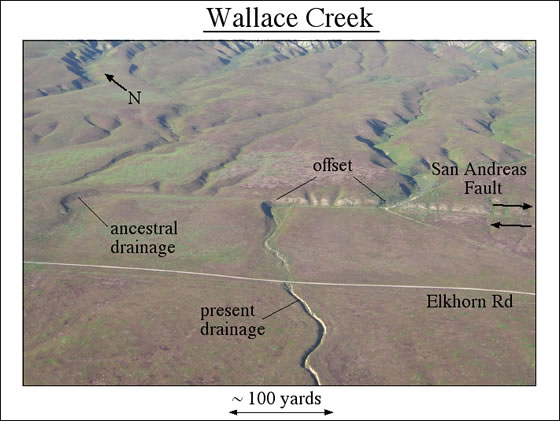 San Andreas Fault Slips
Video:
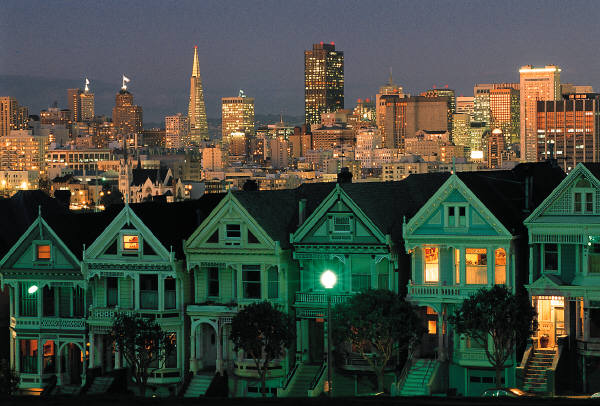 Tectonic zones
Notice that subduction zones occur where the tectonic plates are moving towards each other while Ridge zones occur where the plates are moving apart.
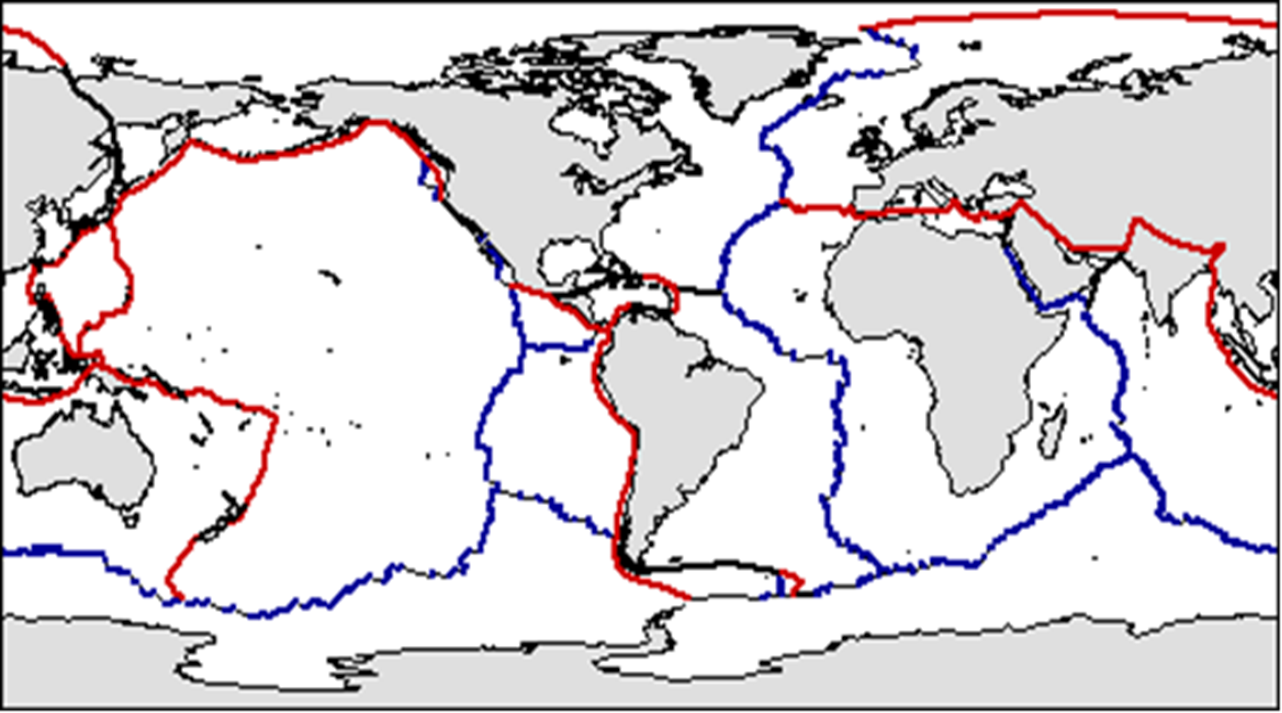 Ring of Fire
World’s Mountain Ranges
Ring of fire vs. Mountain Ranges
What are the similarities between the boundaries?